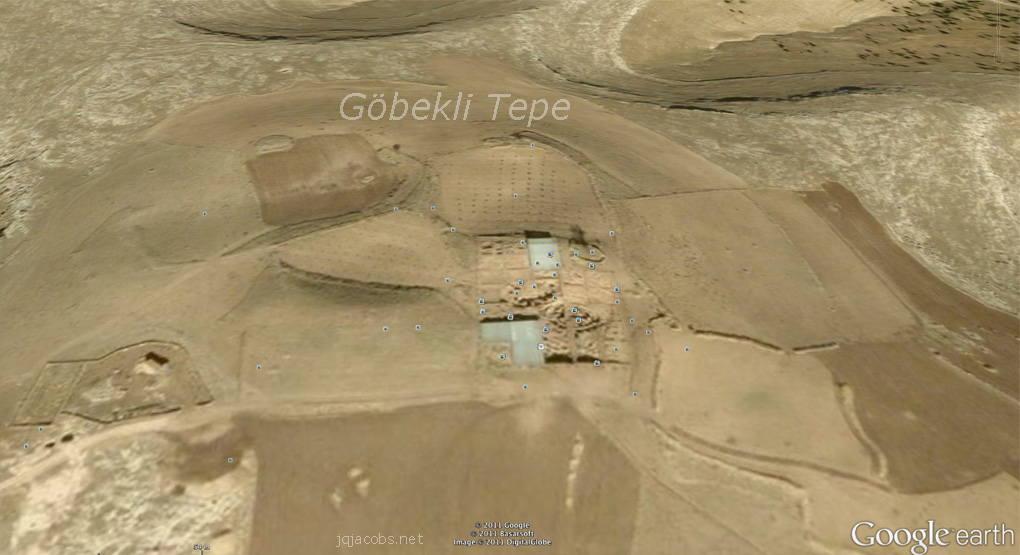 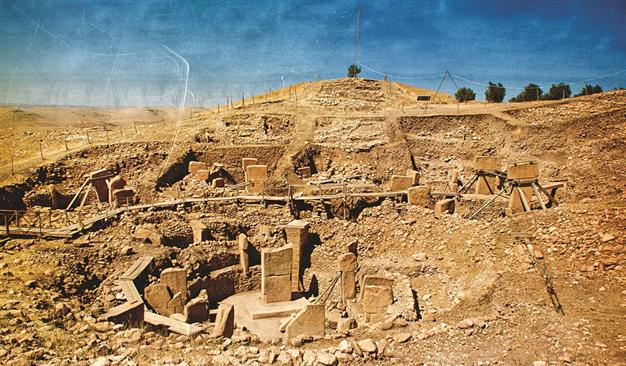 Gӧbekli Tepe – ок. 10000 г. пр. Хр.
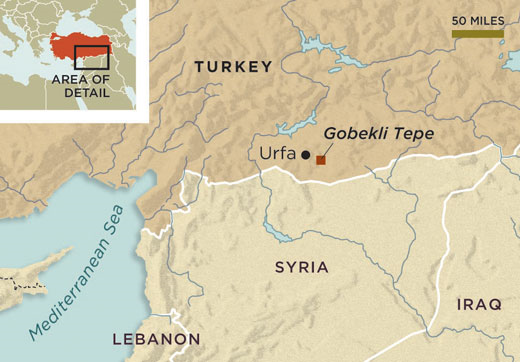 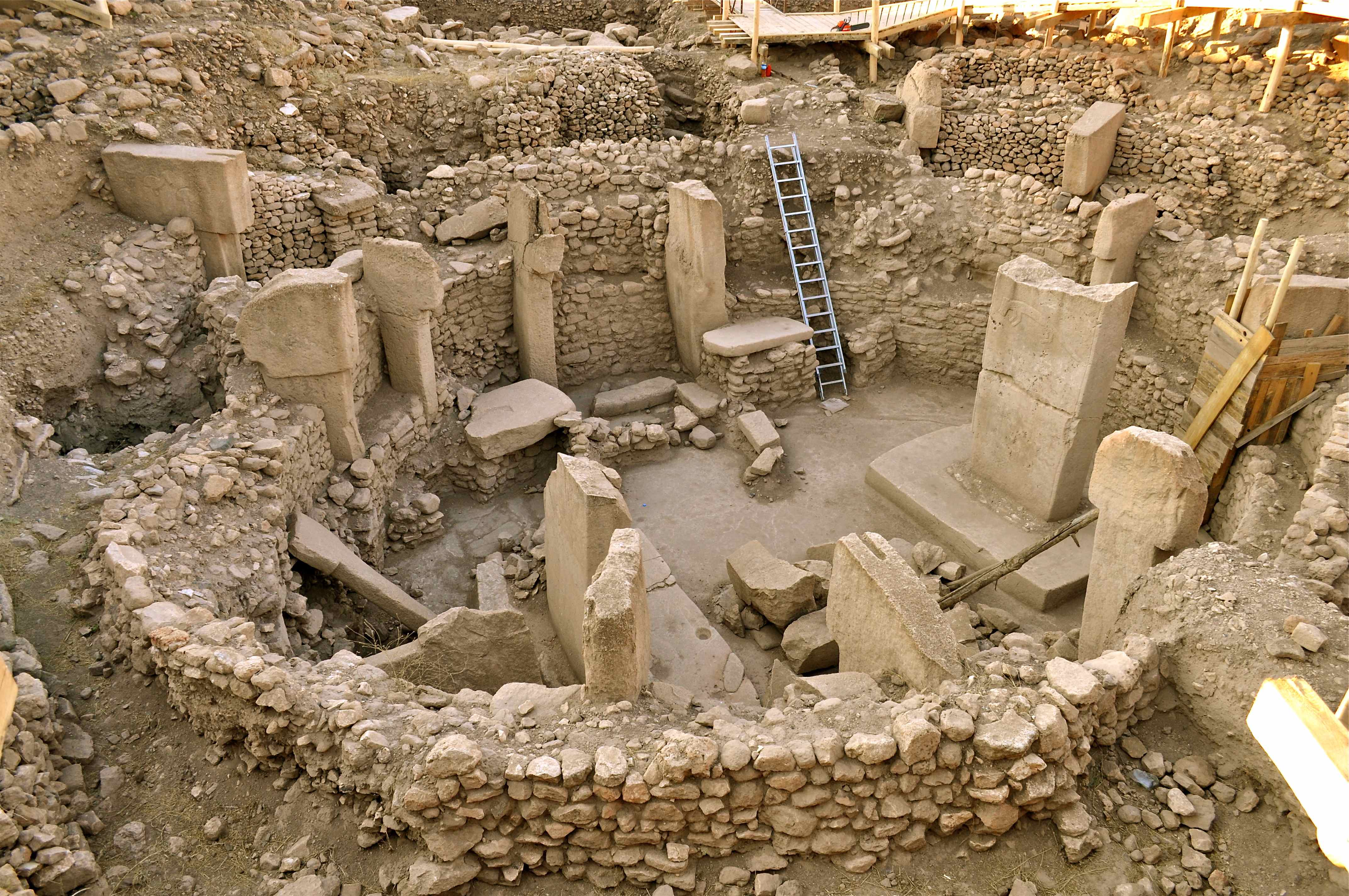 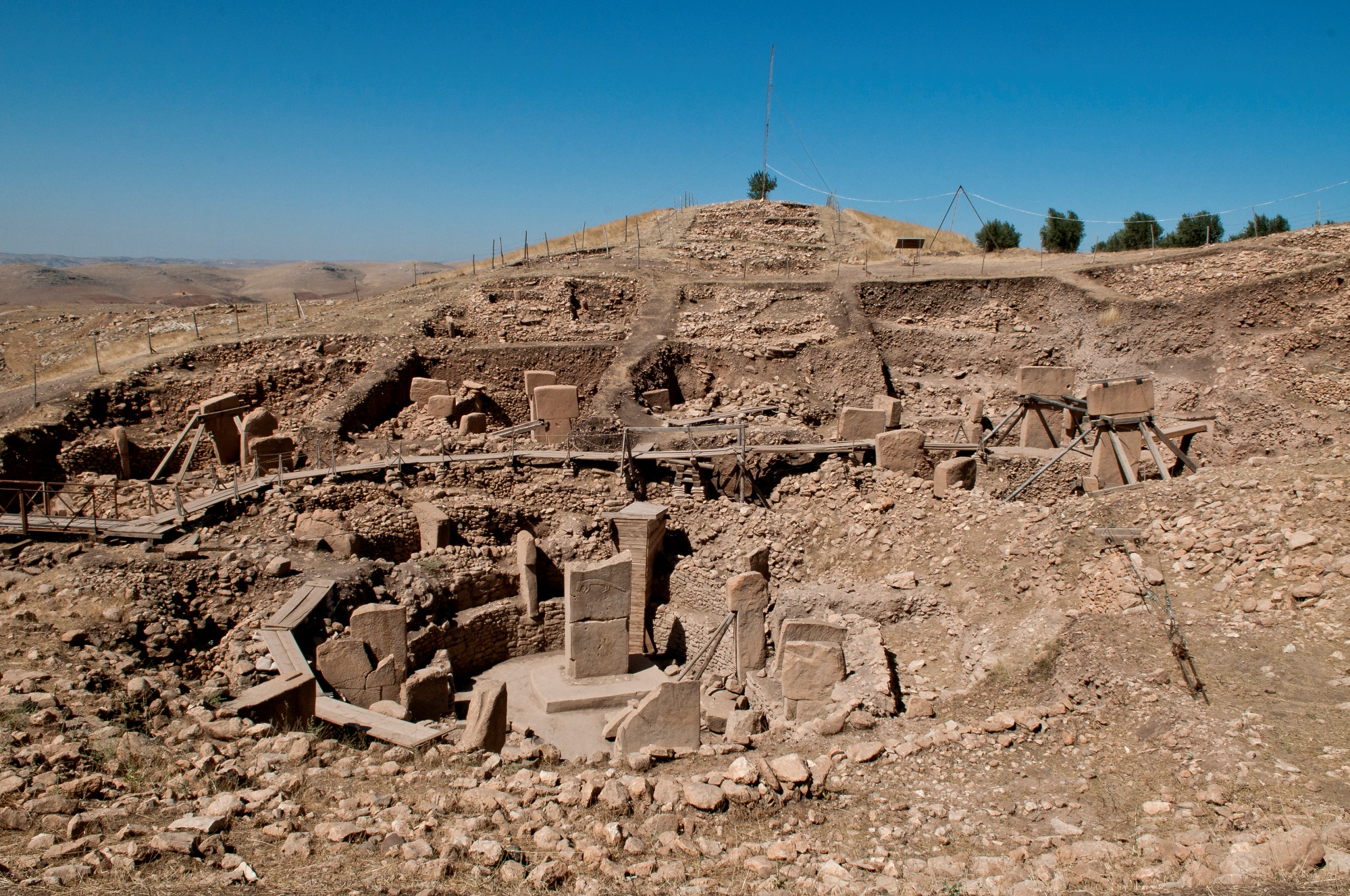 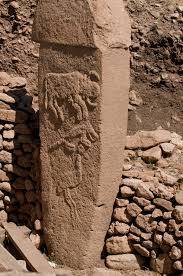 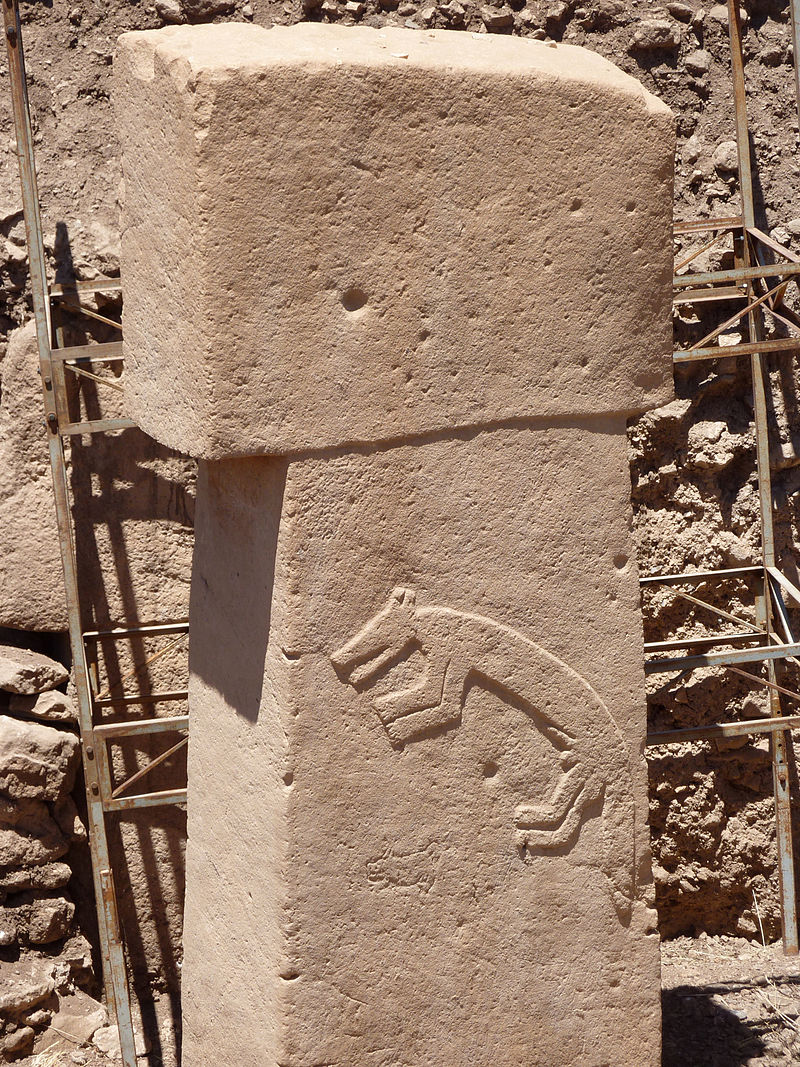 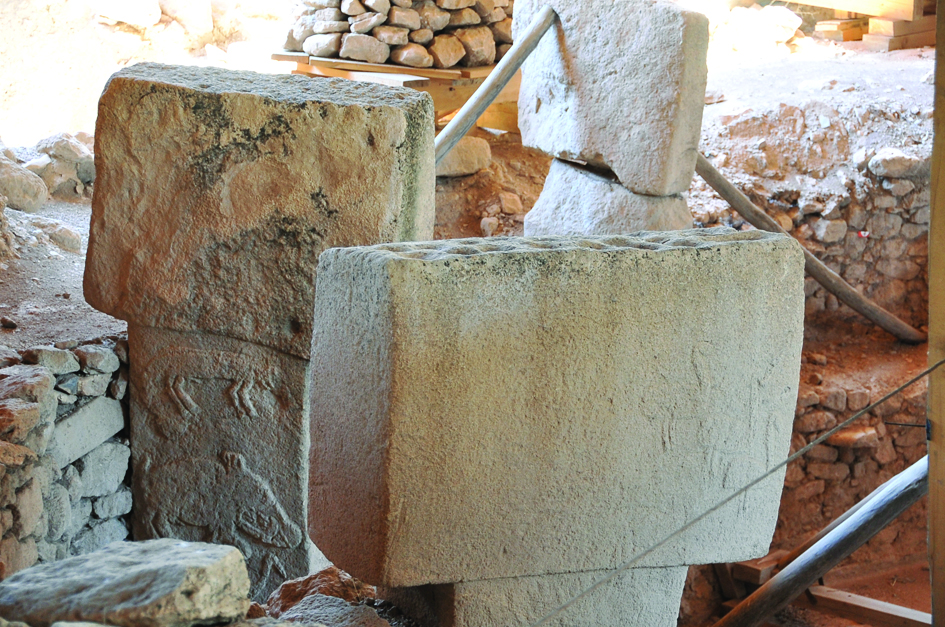 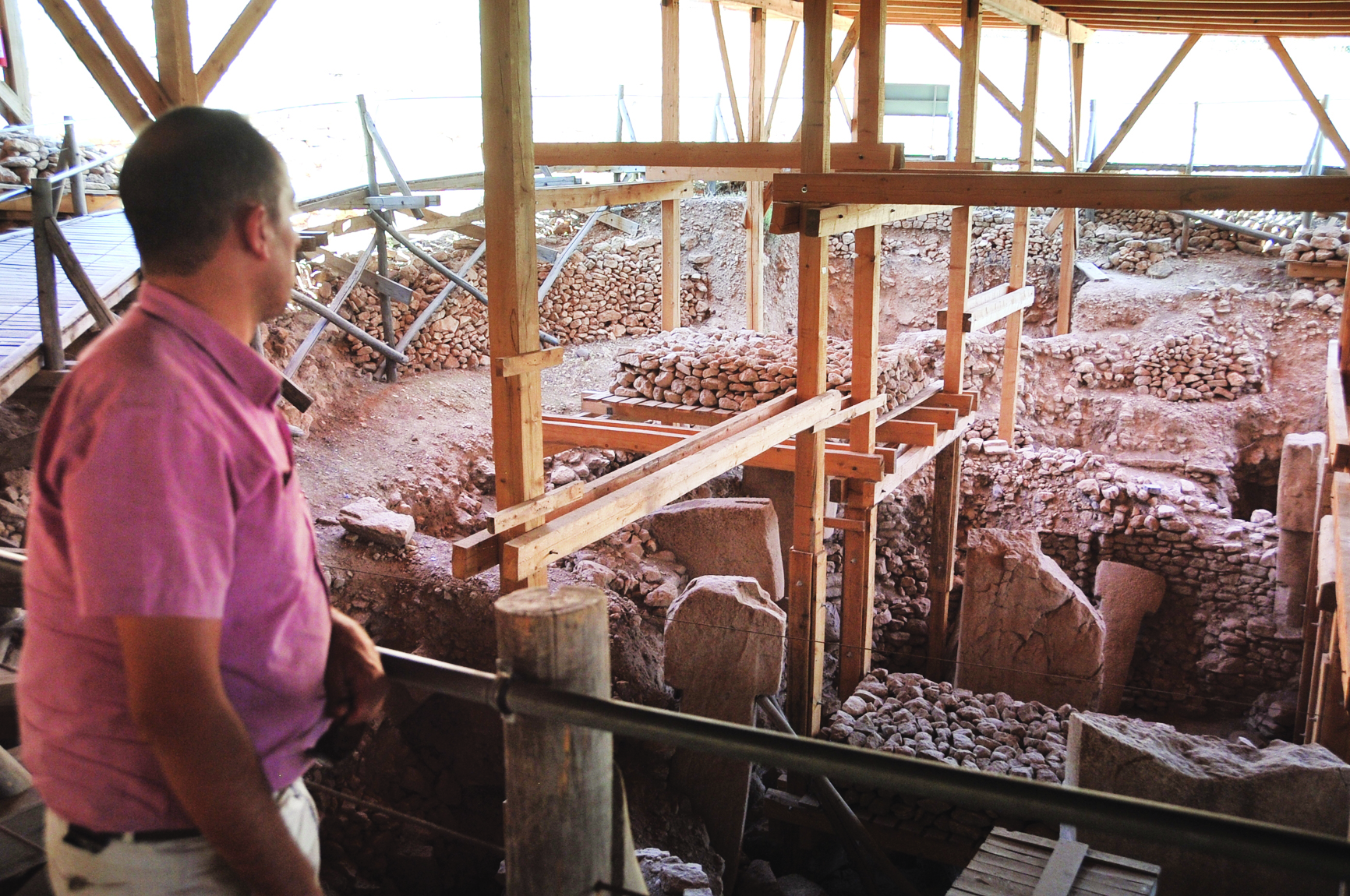 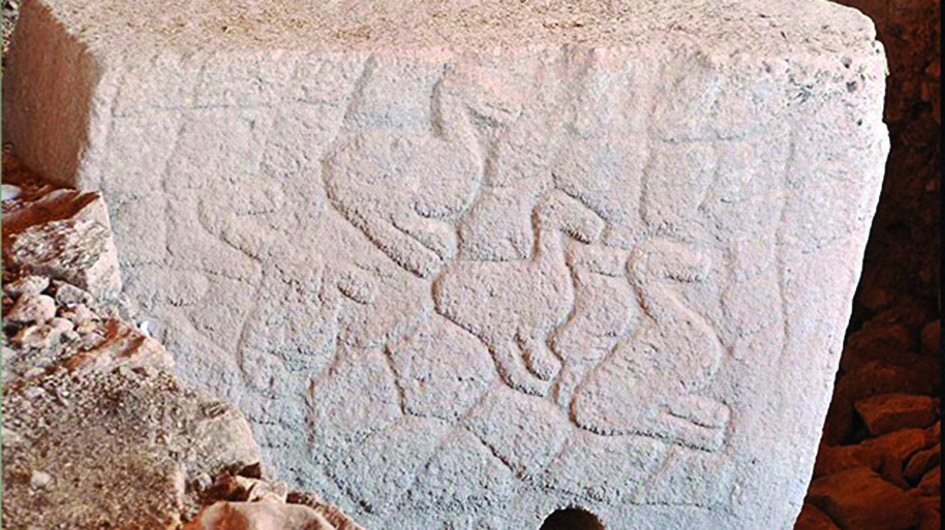 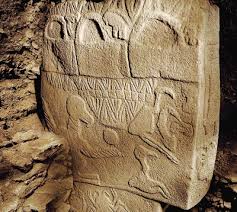 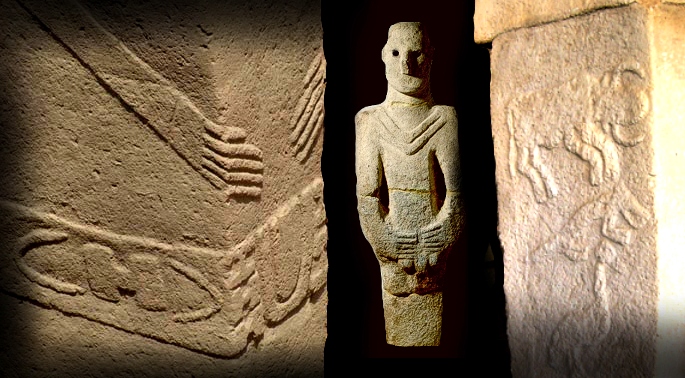